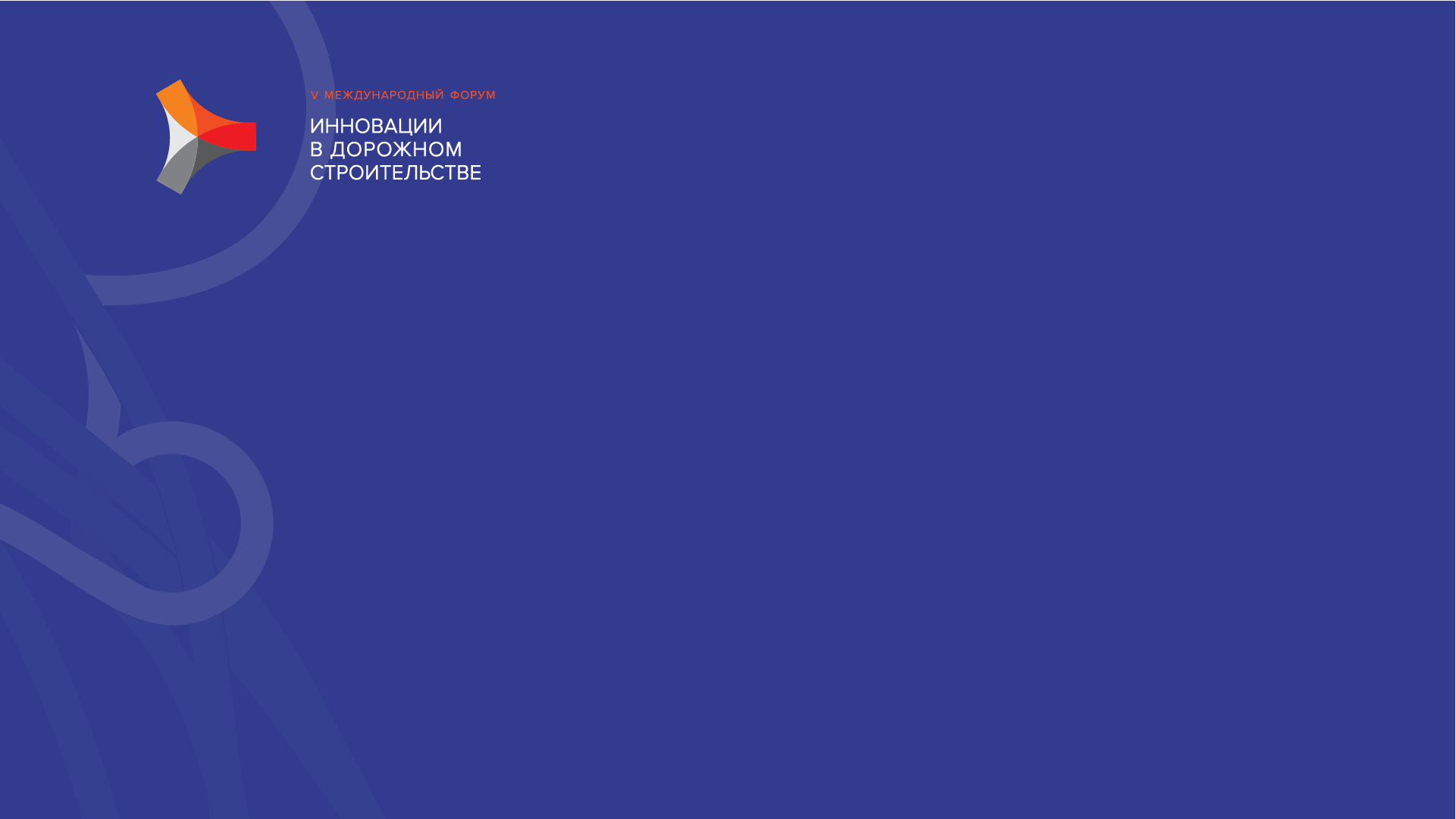 ОСНОВНЫЕ АСПЕКТЫ СОВЕРШЕНСТВОВАНИЯ СИСТЕМЫ ЦЕНООБРАЗОВАНИЯ В ДОРОЖНОМ ХОЗЯЙСТВЕ
Волков Григорий Андреевич

Директор Департамента государственной политики в области дорожного хозяйства Министерства транспорта Российской Федерации
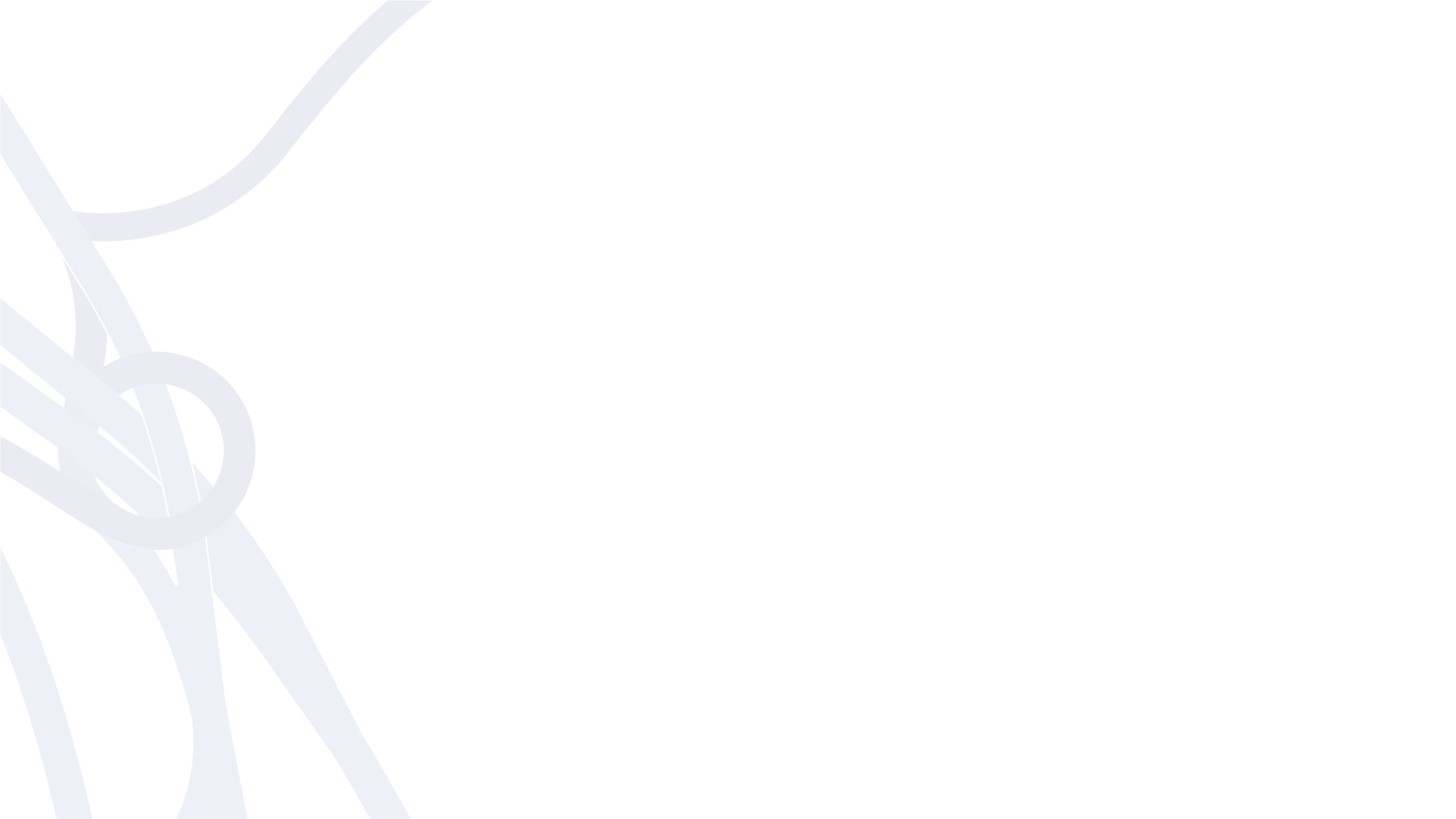 Государственный совет Российской Федерации  
8 октября 2014 года
«Обеспечить реализацию мероприятий по повышению достоверности определения сметной стоимости работ, обратив особое внимание на:
► применение ресурсного метода определения стоимости проектов

► создание общероссийской и региональных баз данных стоимости материально-технических и трудовых ресурсов

► осуществление регулярной актуализации единичных расценок и элементных сметных норм
не исполнено
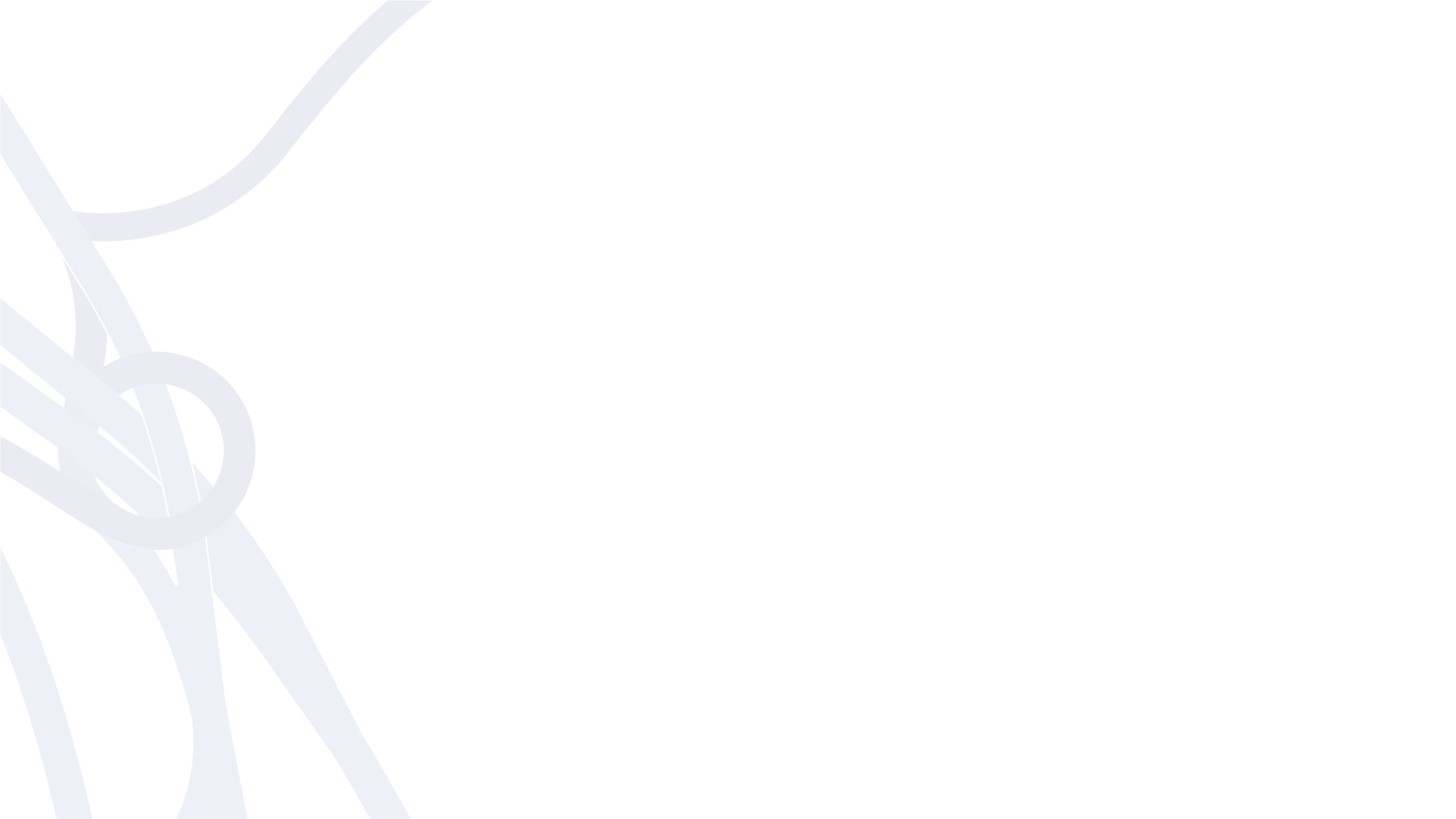 Государственный совет Российской Федерации
26 июня 2019 года
«В целях совершенствования нормативного правового регулирования подготовки проектной документации предусмотреть:
► актуализацию сборника сметных цен и классификатора строительных ресурсов в части расширения номенклатуры строительных материалов;

► обновление федеральной сметно-нормативной базы, включающей сметные нормативы с учетом внедрения новых технологий, конструктивных решений, современных строительных материалов, конструкций и оборудования;

► ежеквартальное утверждение индексов пересчета по видам затрат для автомобильных дорог и искусственных сооружений
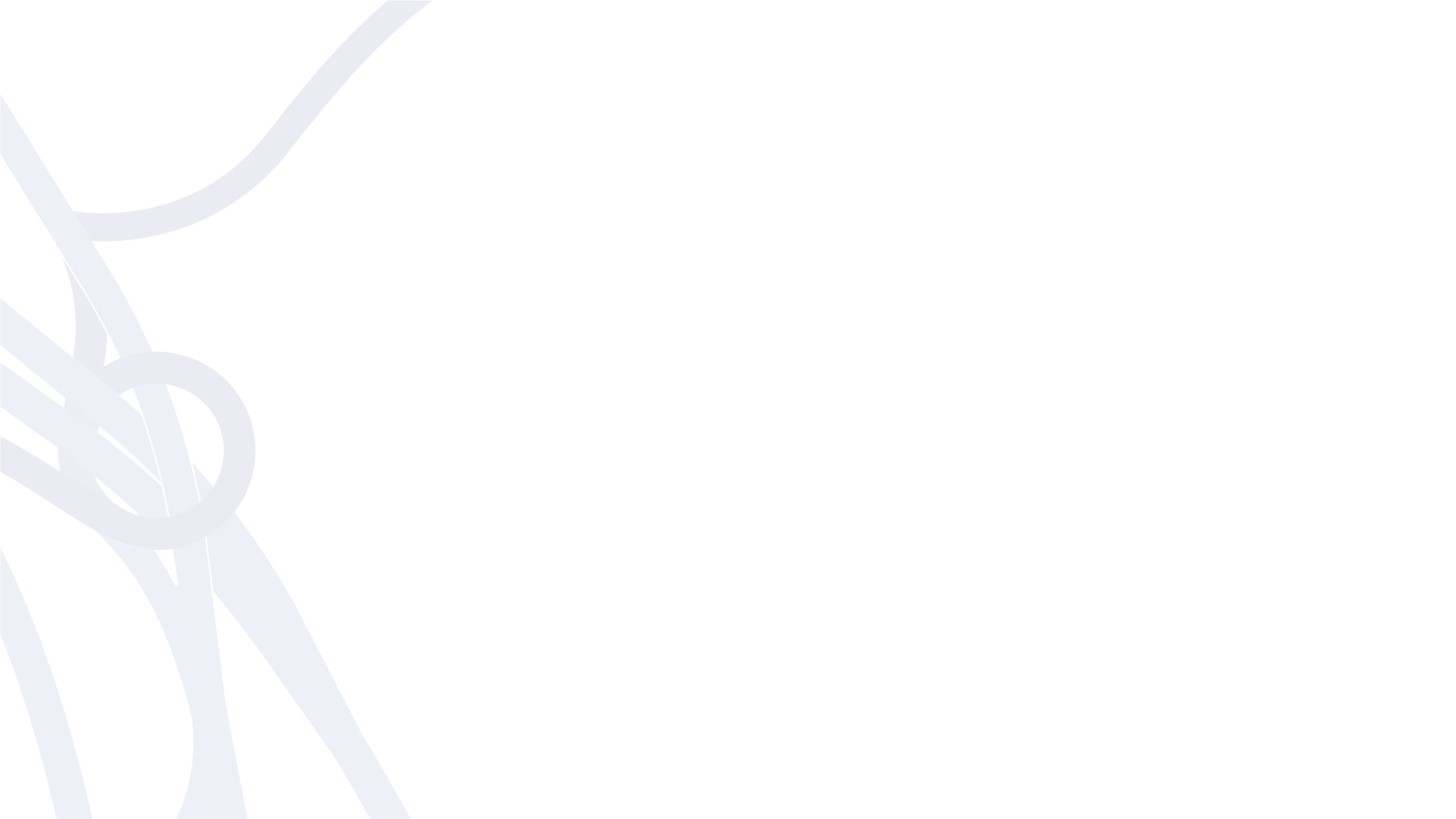 Инструменты учета отраслевой специфики при определении стоимости работ, связанных с осуществлением дорожной деятельности
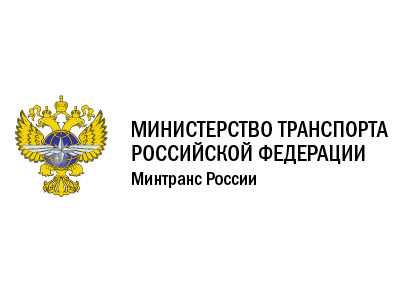 расширение номенклатуры индексов пересчета стоимости
постановление Правительства Российской Федерации                      от 23.12.2016 № 1452                                «О мониторинге цен строительных ресурсов»
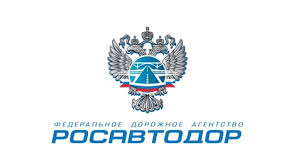 утверждение отраслевой заработной платы
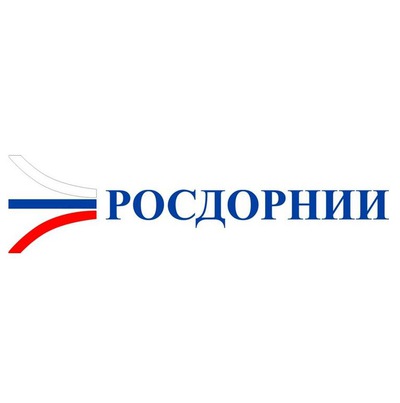 мониторинг цен строительных ресурсов
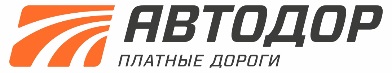 приказ Минстроя России                от 13.04.2017 № 710/пр                      «Об утверждении порядка утверждения сметных нормативов»
инициирование разработки/
актуализации сметных нормативов
субъекты РФ
подрядные организации
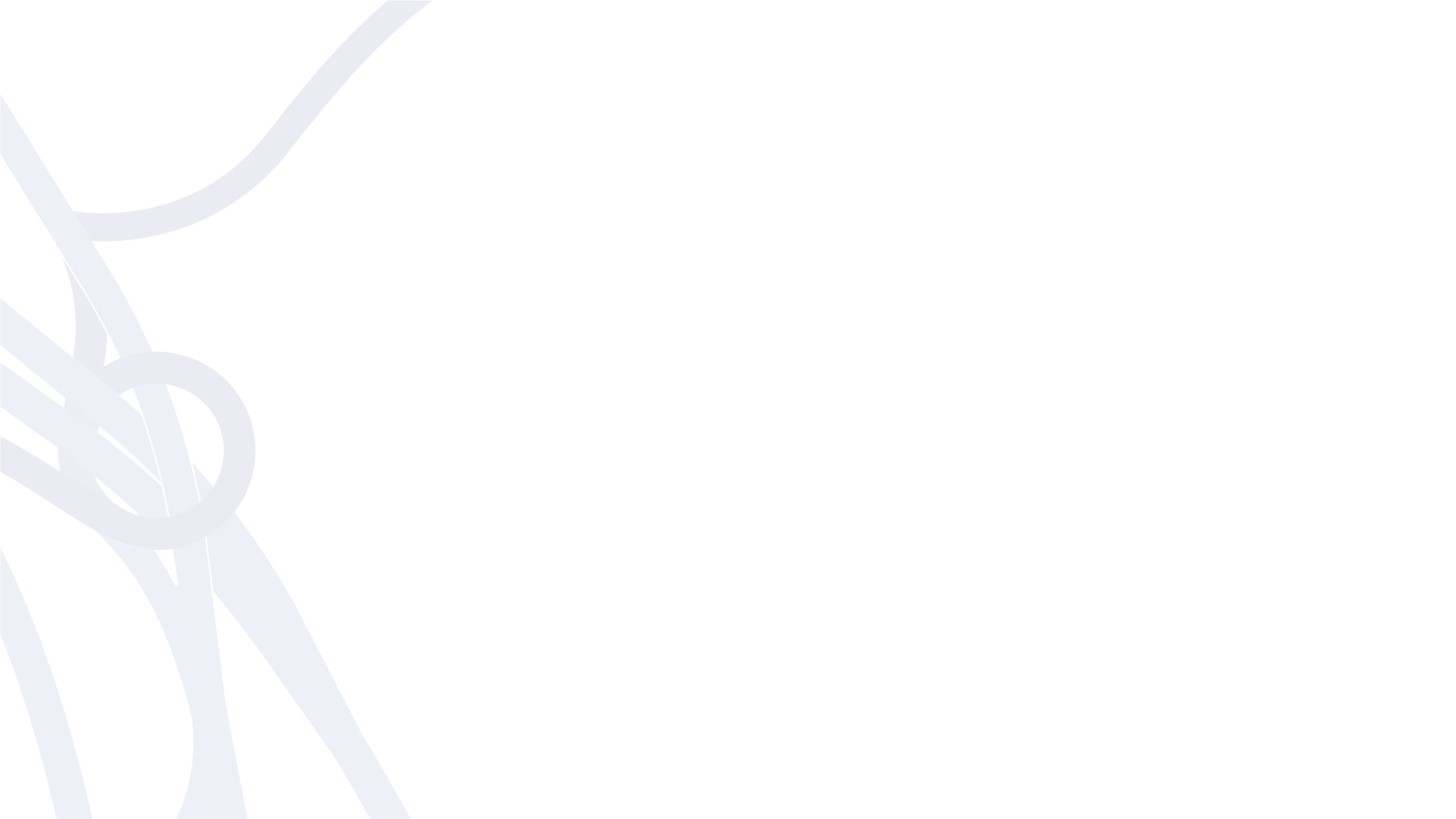 Повышение качества выполняемых дорожных работ
Рекомендации по применению новых технологий, материалов и технологических решений
Оператор Реестра                         ФАУ «РОСДОРНИИ»
Пользователи Реестра
Реестр новых и наилучших технологий, материалов и технологических решений повторного применения
подрядные дорожно-строительные организации

производители и поставщики материалов и оборудования

конструкторские бюро (проектные организации)

экспертное сообщество
Результаты НИОКР, опыта практического применения
Сбор и агрегация научной и технической документации
Мониторинг участков автомобильных дорог, на которых применялись новые технологии
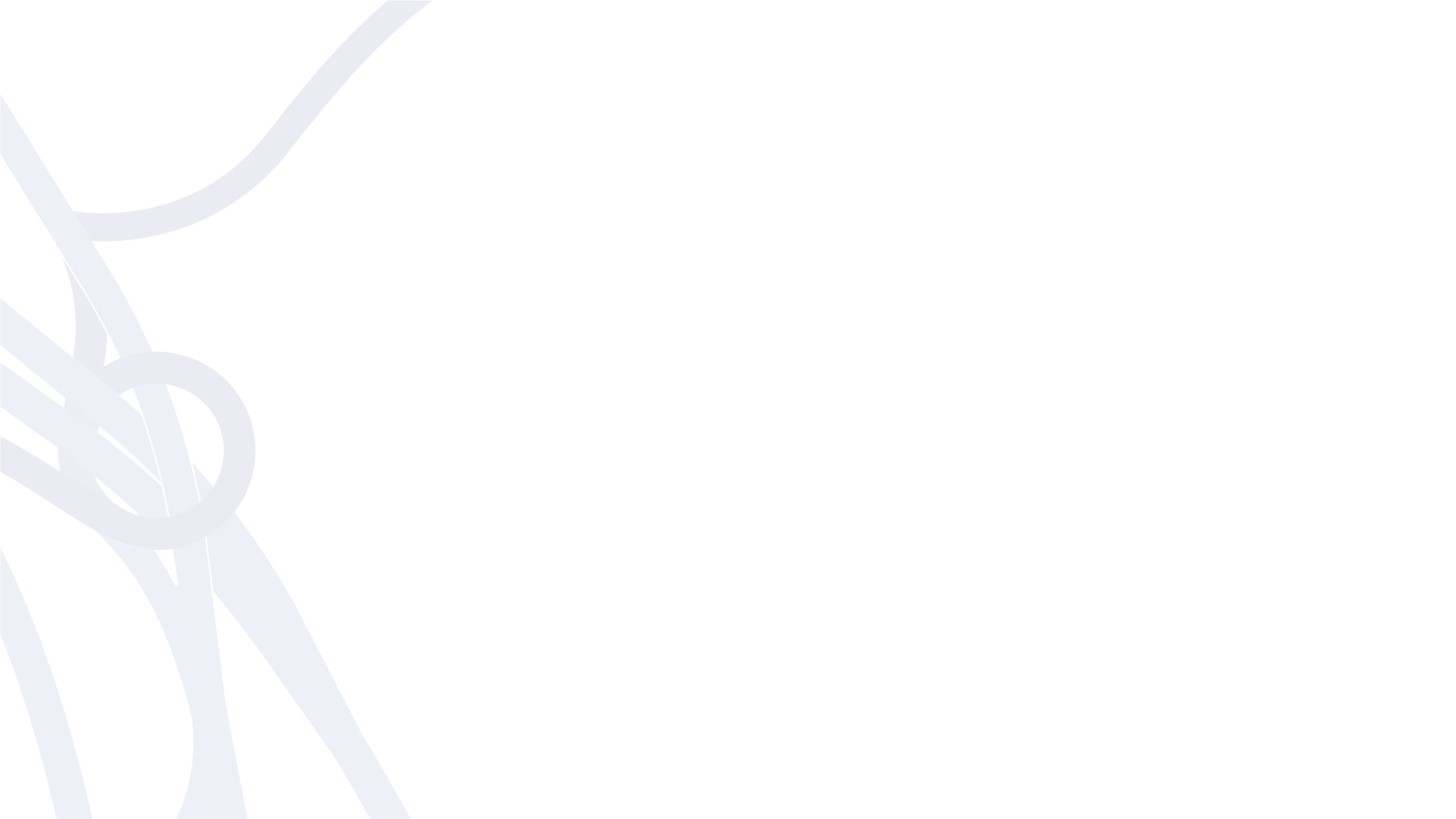 Мероприятия по обеспечению актуализации сметных нормативов, применяемых при определении стоимости работ, связанных                      с осуществлением дорожной деятельности
сокращение нормативных сроков разработки и утверждения сметных нормативов на новые технологии, включенные в Реестр;

наделение Росавтодора правом организовывать работы в области ценообразования и сметного нормирования, включая разработку проектов сметных нормативов;

расширение участия заинтересованных подрядных организаций в разработке проектов сметных нормативов;

проведение оценки общей потребности дорожной отрасли в разработке и актуализации сметных нормативов;

обеспечение учета практического опыта применения отраслевых сметных нормативов при подготовке предложений по их актуализации
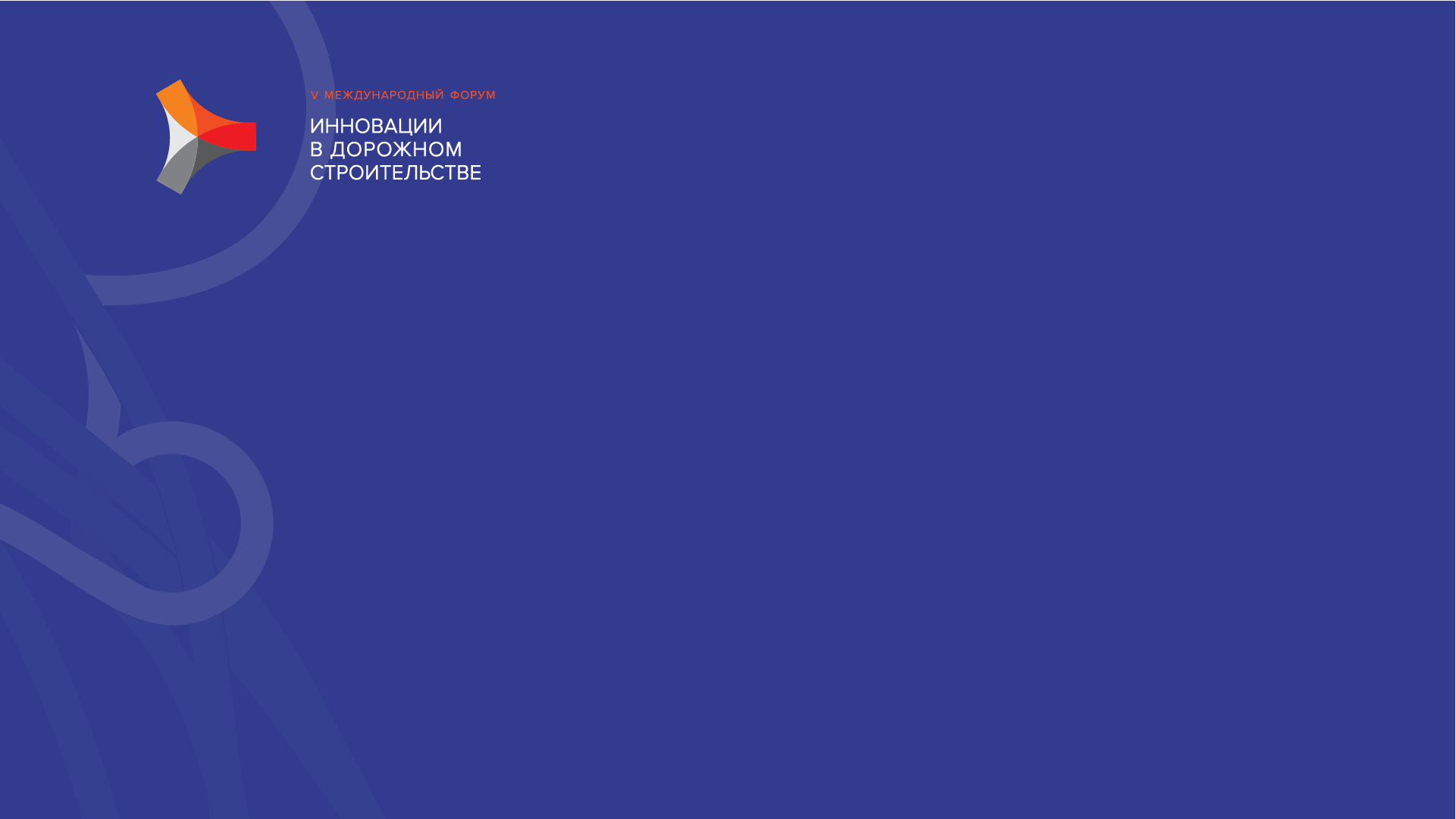 СПАСИБО ЗА ВНИМАНИЕ!